Projektiranje električnih instalacija i postrojenjaMATERIJAL U IZRADI
Izv.prof.dr.sc. Zvonimir Klaić
Što je projektiranje?
U širem smislu, izrada tehničke dokumentacije.
U užem smislu, proces u kojem se rješava nekakav problem tehnološkog procesa, i to u svim fazama, od idejne do izvedbene.
 
Projekt je aktivnost koja je vremenski određena, a za cilj ima jedinstveni rezultat. Vrste projekata s obzirom na namjenu i razinu razrade su [1]:
•	glavni projekt 
•	izvedbeni projekt 
•	tipski projekt
•	projekt uklanjanja građevine.
Što je projektiranje?
Glavni projekt – projekt u kojem se detaljno razrađuje tehničko rješenje objekta u kojem se izvode radovi te se ispunjavaju prethodno postavljani zahtjevi i uvjeti. 

Ovisno o kakvoj se vrsti projekta radi, pri izradi projekta se moraju u obzir uzeti potrebni zakoni, norme i propisi. Četiri su osnovna dijela koja sadrži glavni projekt, a to su [1]:

•	arhitektonski projekt
•	građevinski projekt
•	elektrotehnički projekt
•	strojarski projekt.
Što je projektiranje?
Izvedbeni projekt – svojevrsna razrada tehničkog rješenja koje je postavljeno u glavnom projektu. Sama izrada izvedbenog projekta slijedi nakon što se investitora uputi u sve dijelove glavnog projekta te investitor ukaže svoje mišljenje te potrebne izmjene i dopune.

Tipski projekt – vrsta projekta koji se projektira za višekratnu upotrebu, bilo na jednoj, ili na više lokacija. Primjeri tipskih projekata su tipska naselja, kiosci, benzinske postaje i slično. Tipski projekt također može, a ne mora, biti dio glavnog projekta.
Što je projektiranje?
Projekt uklanjanja građevine – projekt u kojem se predstavljaju određeni postupci koje je potrebno odraditi pri uklanjanju građevine, od uklanjanja namještaja u građevini pa sve do najsitnijih dijelova građevine, kao i procedura zbrinjavanja otpada. 

Ono što treba sadržavati projekt uklanjanja građevine jesu:
nacrti, 
proračuni, 
tehnički opis, 
proračun stabilnosti te 
druge slične dijelove.
Što je projektiranje?
Projektiranje električnih instalacija i rasvjete – bitno je razlučiti dva osnovna dijela, a to su 
projektiranje instalacija jake struje te 
projektiranje instalacija slabe struje. 

Instalacije jake struje su instalacije rasvjete, motora, elektrokemijskih i elektrotoplinskih postrojenja, dok su instalacije slabe struje telekomunikacijske instalacije.
Što je projektiranje?
U procesu projektiranja glavni su akteri [1]:

•	projektant
•	investitor 
•	izvođač radova.
Tko je projektant?
Projektant je fizička osoba koja prema posebnom zakonu ima pravo uporabe strukovnog naziva ovlašteni arhitekt ili ovlašteni inženjer [1]

Projektant je fizička osoba ovlaštena za projektiranje prema posebnom Zakonu i propisima donesenim na temelju toga Zakona.
Projektant je odgovoran da projekt koji je izradio ispunjava propisane uvjete, da je građevina projektirana u skladu s lokacijskom dozvolom, odnosno uvjetima za građenje građevina propisanim prostornim planom te da ispunjava temeljne zahtjeve za građevinu, zahtjeve propisane za energetska svojstva zgrada i druge propisane zahtjeve i uvjete.
Tko je projektant?
Ako u projektiranju sudjeluje više projektanata, za cjelovitost i međusobnu usklađenost projekata odgovoran je glavni projektant.

Glavni projektant može biti istodobno i projektant jednog od dijelova glavnog projekta, [1].
 
Glavni projektant koji ispunjava uvjete propisane posebnim propisom može prilikom izrade projekta biti koordinator zaštite na radu.

Glavnog projektanta određuje investitor ugovorom o projektiranju ili druga osoba određena tim ugovorom.
Tko je projektant?
Ovlašteni inženjeri mogu obavljati poslove projektiranja i/ili stručnog nadzora građenja samostalno u vlastitom uredu, zajedničkom uredu, projektantskom društvu ili drugoj pravnoj osobi registriranoj za tu djelatnost.
Tko je investitor?
Investitor je fizička ili pravna osoba koja ulaže u gradnju objekta te u čije se ime sama građevina izgrađuje.
Tko je izvođač radova?
Izvođač radova – osoba koja je zadužena za izgradnju građevine ili za pojedini dio radova u izgradnji građevine, a ima pravo graditi prema uvjetima posebnog zakona. 

Građenje se mora odvijati u skladu s građevinskom dozvolom, Zakonom o gradnji, tehničkim propisima, posebnim propisima te pravilima struke. 

Samo građenje kontrolira nadzorni inženjer koji je fizička osoba koja osigurava stručni nadzor građenja. 
Dok nadzor građenja provodi nadzorni inženjer, nadzor, odnosno kontrolu projekata provodi revident.
Dokumentacija objekta
Dokumentacija je skup svih dokumenata (u pismenom, računskom, slikovnom ili drugom obliku) koji omogućuje izradu daljnjih stupnjeva tehničke dokumentacije, ali i održavanje objekta. 
 
Dokumentacija kao završni dio projektiranja omogućuje suvremeni način komuniciranja među stručnjacima.
 
Zadatak projektanta je svesti opseg dokumentacije na „optimalni minimum“. Što bi značilo da dokumentacija mora biti sustavna, jasna i jednostavna, te prati objekte (postrojenje, uređaj ili sklop) od ideje preko izrade do održavanja.
Tehnička dokumentacija
Tehnička dokumentacija je osnovno sredstvo tehničkog načina izražavanja i komuniciranja. 
 
Tehničku dokumentaciju čine sheme, nacrti i svi potrebni opisi koji se rade za određeno postrojenje, dio postrojenja ili jedan njegov element. 

Time se određuje svrha, karakteristike tog postrojenja, tog dijela ili elementa i međusobne veze dijelova postrojenja.
Tehnička dokumentacija
Tehnička dokumentacija prati faze izgradnje industrijskog postrojenja ili uređaja pa se kroz tehničku dokumentaciju vidi i pristup izgradnje postrojenja ili uređaja. 
 
Bez dokumentacije nema projektiranja i izgradnje u skladu sa zakonima.
Zahtjevi na suvremenu tehničku dokumentaciju
Tehnička dokumentacija mora biti: 
sistematična 
jasna 
jednostavna 
cjelovita i kvalitetna.
Zahtjevi na suvremenu tehničku dokumentaciju
Tehnička dokumentacija se radi za razne potrebe: 
pripremne radove izgradnje 
izgradnje 
uvid u zbivanja u industrijskom postrojenju 
ispitivanja i mjerenja te traženja pogrešaka i kvarova 
provođenja eventualnih izmjena 
proširenja i inovacija 
održavanja 
razvoj i istraživanja
Zahtjevi na suvremenu tehničku dokumentaciju
Tehnička dokumentacija nije propisima jednoznačno određena s obzirom na opseg, vrstu i način izrade: 
svaka tvrtka ima svoje oblike prikaza, vezane i uz opremu koju projektira ili isporučuje. 
zaštićena tehnička rješenja, patenti se do kraja ne dokumentiraju 
u projektu se često koriste gotovi složeni sklopovi koji su za projektanta cjelina (npr. polja trafostanica, pretvarački uređaji), a koji put se treba istaknuti detalj ako nije standardan.
 
Nemoguće je jednoznačno definirati opseg i oblik dokumentacije, ali postoje određeni propisi i principi koje treba poštivati.
Podjela dokumentacije prema namjeni
Put ostvarenja neke zamisli u tehničkom smislu riječi je sljedeći: 
želja odnosno potreba 
ideja 
sredstva (moguća, raspoloživa) 
tehnika obrade 
realizacija 
upotreba i održavanje.
Podjela dokumentacije prema namjeni
Svaka od ovih faza se mora 
dokumentirati, s obzirom na namjenu, 
prema tome, dijelimo tehničku 
dokumentaciju u:
 
projektna zadaća 
idejno rješenje 
idejni projekt 
investicijski elaborat 
glavni projekt 
glavni izvedbeni projekt 
dokumentacija izvedenog stanja 
dokumentacija za pogon i 
     održavanje
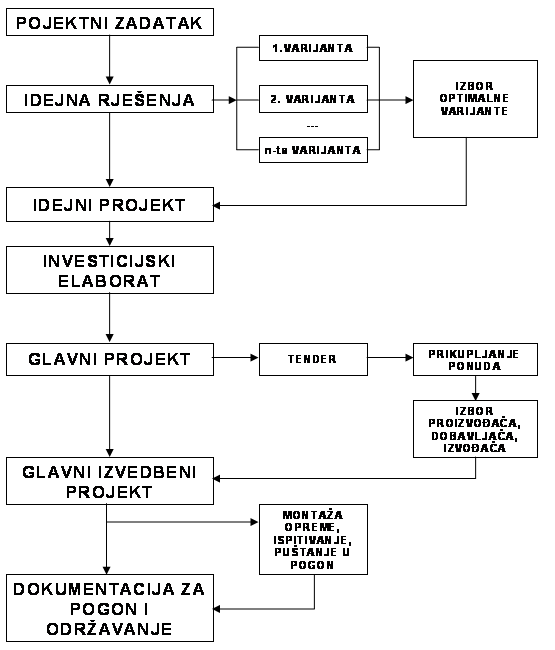 Podjela dokumentacije prema namjeni
Slika piramide prikazuje tijek izrade projekta odnosno svu njegovu dokumentaciju
Projektni zadatak
1. Projektni zadatak
 
Projektni zadatak radi naručitelj sam ili uz pomoć projektanata stručnjaka.  Sadrži sve osnovne zahtjeve projekta obzirom na tehničku stranu projekta, vremenske rokove, pravnu stranu projekta i ostalo.
Projektni zadatak
Projektni zadatak obuhvaća tehnički dio tendera ili projektnog zadatka te sadrži podatke iz idejnog projekta:
tehnički opis
zahtijevane propise, norme i pravilnike
zahtijevane karakteristike aparata i postrojenja
tehničke upitnike za glavnu opremu

 
Projektni zadatak ima bitan utjecaj na kvalitetu cijelog projekta jer je temelj svega.
Idejno rješenje
2. Idejno rješenje
 
Određuje osnovne parametre željenog rješenja.
Određivanje osnovnih parametara željenog rješenja, grubo se odabire oprema i radi troškovnik, kod izrade troškovnika traže se informativne ponude ili se procjenjuje realizacija određenog rješenja.
 
Redovito se radi više varijanti koje se uspoređuju po kvaliteti i troškovima za svaku varijantu treba biti jasno tehničko rješenje i njegovi učinci. Na temelju idejnih rješenja traži se optimalno tehničko i ekonomsko rješenje. Idejna rješenja su osnova za daljnje analize i odluku o izboru optimalne varijante.
Idejni projekt
3. Idejni projekt [3]
 
Idejni projekt je skup međusobno usklađenih nacrta i dokumenata kojima se daju osnovna oblikovno funkcionalna i tehnička rješenja građevine i smještaj u prostoru. 
 
Određuje osnovne parametre željenog rješenja, daje više mogućih varijanti te grubi odabir opreme i uređaja, kao i troškovnik za svaku varijantu.
Idejni projekt
Idejni projekt sadrži:
tehnički opis
nacrte
izvadak iz katastarskog plana
rezultate istražnih radova
pokazatelje ispravnosti tehničkog rješenja
 
Odabrano idejno rješenje se detaljnije razrađuje u idejnom projektu sa svrhom 
- izrade investicijskog elaborata 
- podloge za glavni projekt
Idejni projekt
Idejni projekt uključuje: 
A) elektroenergetske tokove 
B) informacijske tokove 
 
A) elektroenergetski tokovi 
energetska bilanca, definiranje i kategorizacija potrošača, 
izvori i načini napajanja (sigurnost dobave energije) 
makro i mikro lokacije 
približni proračun instalacija 
približni broj razvoda, polja i sklopova (funkcionalna shema) 
potrošnja električne energije 
osnovne dimenzije
Idejni projekt
B) informacijski tokovi 
definiranje načina i razine upravljanja 
definiranje organizacijske strukture upravljačkog sustava prema tehnološkim tokovima 
definiranje broja signala (digitalnih, analognih, mjernih i regulacijskih) i njihovu povezanost 
popis signala i komunikacijske mreže 
definiranje opreme sa zahtjevima na kvalitetu i razinu automatizacije (broj upravljačkih jedinica po složenosti)
Investicijski elaborat
4. Investicijski elaborat
 
Sadrži sve što i idejni projekt, a dodaje se još i ekonomska analiza (rentabilnost, odnosni na tržištu, opravdanost investicije). Služi za obavezno dokazivanje potrebnih sredstava za investiciju.
 
Ponuda
Na temelju obrade tendera projektant vrši specifikaciju opreme, te izrađuje slijedeće dijelove ponude:
Tehnički opis
Tehničke karakteristike opreme
Specifikaciju radova
Nacrti
Investicijski elaborat
Prošireni idejni projekt s ekonomskom analizom, koji uključuje:
 
rentabilnost 
odnose na tržištu 
opravdanosti povećanja kapaciteta (zamjena ili modernizacija opreme) 
način financiranja
Glavni projekt
5. Glavni projekt
 
Služi kao osnova za izradu izvedbene dokumentacije. Predstavlja detaljnu izradu idejnog projekta s potpunim usuglašavanjem pojedinih dijelova projekata te svim podacima za izvođenje.
Glavni projekt
Glavni projekt je detaljnija razrada i nastavak na idejni projekt, a sadrži:
Opće dokumente
Tehnički opis
Tehničke proračune
Specifikaciju opreme
Nacrte (situacija, jednopolne sheme, dispozicije, pregledni nacrti, blok-sheme,...)
Elaborate (zaštite na radu, zaštite okoliša, protupožarne zaštite i osiguranja kvalitete)
Glavni projekt
Glavni projekt daje osnovu za : 
- izradu izvedbene dokumentacije 
- izradu tender dokumentacije 
 
Glavni projekt se može izbjeći ukoliko se unaprijed definira isporučitelj opreme koja se ugrađuje u industrijsko postrojenje.
Glavni izvedbeni projekt
6. Glavni izvedbeni projekt [5]
 
Radi se na temelju idejnog projekta i glavnog projekta, nakon određivanja isporučitelja opreme. 
 
Izvedbeni projekt definira izvedbu postrojenja ili uređaja: 
točni tip opreme, narudžbeni podatci, lista materijala 
duljine kabela i točne spojeve ( stezaljke) 
način spajanja (montaža) 
način polaganja kabela i zaštite 
smještaj opreme i načine učvršćenja
Glavni izvedbeni projekt
Važna koordinacija: 		
	projektant – isporučitelj opreme – izvođač
 
Dokumentacija za izvođenje
Strujne sheme
Priključni plan
Kabelska lista
Nacrti kabelskih trasa
Pregledni nacrti ormara
Dokumentacija za pogon i održavanje
7. Dokumentacija za pogon i održavanje
 
Dokumentacija za pogon i održavanje uobičajeno nije uključena u projektnu dokumentaciju te se mora posebno tražiti. 
 
Dokumentacija traži dugotrajno provjeravanje, podložno stalnim korekcijama.
Dokumentacija za pogon i održavanje
Pri pisanju uputa treba poštovati propise i prilagoditi ih razini stručnosti osoblja koje upravlja i održava industrijsko postrojenje.  Nedostatak pravnih uputa može zadavati velike probleme kao što je usporavanje izrade i potvrde projekta. 

Blokovski prikaz tehničke dokumentacije izrađuje se nakon završetka radova, sadrži detaljne upute za održavanje i manje popravke u pogonu.
Dokumentacija za pogon i održavanje
Upute za montažu i izvođenje
U nekim ugovorima (npr. gdje montažu izvodi netko drugi ili gdje se uvodi nova oprema i tehnologija) izvoditelj je dužan izraditi i predati detaljne upute za montažu i upotrebu ugovorenog električnog postrojenja.
Na domaćem tržištu, ova obaveza Izvoditelja, još nije raširena.
Dokumentacija izvedenog stanja
Dokumentacija glavnog projekta i dokumentacija za izvođenje, s unesenim korekcijama izvršenim u tijeku proizvodnje i izgradnje.
Dokumentacija izvedenog stanja se u skladu s ugovorom isporučuje Investitoru u prikladnom formatu (papirnatom obliku i/ili digitalnom obliku npr. CD)
Dokumentacija izvedenog stanja se pohranjuje i kod Izvođača.
Inženjerska grafika i dokumentiranje
Inženjerska grafika je skup teoretskih i praktičnih znanja za razmjenu informacija i međusobno sporazumijevanje tijekom konstrukcijskog i proizvodnog procesa. [3] 
 
Sredstvo s kojime se postiže brza, točna, pregledna i potpuna informacija je tehnički crtež. 
 
Za izradu tehničkog crteža potrebno je razviti sposobnost prostornog predočavanja, koja je potrebna svima onima koji se u svom radu moraju koristit tehničkim crtežima.
Inženjerska grafika i dokumentiranje
Tehnički propisi izrade tehničkih crteža su propisi kojima se određuje izrada tehničkih crteža obuhvaćeni su različitim normama: 
ISO (International Organization for Standardization) 
DIN (Deutsches Institut fur Normung)
ANSI (American National Standards Institute)
IEC (International Electrotehnical Commission)
HRN (Hrvatska norma)
Vrste tehničke dokumentacije s obzirom na sadržaj
Bilo koja tehnička dokumentacija prema namjeni, može sadržavati:

tekstualni dio
grafički dio
Tekstualni dio dokumentacije
Tekstualni dio dokumentacije sadrži: 
tehnički opis 
ekonomsko-tehničko obrazloženje 
obvezni proračun (npr. kratki spoj, padovi napona, energetska bilanca, zaštita od dodirnog napona, dimenzioniranje opreme, itd. ) 
popis opreme i troškovnik 
upute za rukovanje, upravljanje, ispitivanje i podešavanje i prema potrebi za bilo koju drugu namjenu
Tekstualni dio dokumentacije
1. Tehnički opis
Predstavlja uvod u dokumentaciju i objekt (postrojenje, uređaj, sklop). Sadrži opis uloge objekta u tehnološkom procesu, osnovne značajke objekta, opis osnovnih fizikalnih pojava i zbivanja u objektu.
 
Uvod u dokumentaciju, a time i u postrojenje čini se tehničkim opisom. U pravilu je preporuka da tehnički opis sadrži: 
opis uloge električkog postrojenja u tehnološkom procesu 
osnovne karakteristike električnog postrojenja 
opis osnovnih fizikalnih pojava i zbivanja u postrojenju, pri čemu treba koristit najprikladniji dio dokumentacije u svrhu objašnjenja. U pravilu se piše na formatu A4.
Tekstualni dio dokumentacije
2. Tehničko – ekonomsko obrazloženje
Sadrži obrazloženje ekonomske potrebe realizacije objekta, obrazloženje izbora jedne od varijanti idejnog projekta i troškove realizacije.
 
Ekonomsko obrazloženje treba u pravilu sadržavati: 
obrazloženje ekonomske potrebe realizacije električnog postrojenja 
ekonomsko-tehničko obrazloženje izbora jednog od idealnih rješenja 
ekonomsku računicu izraženu troškovima za realizaciju zamišljenog projekta 
oblikovanje teksta prema projektnoj zadaći. U pravilu se piše na formatu A4.
Tekstualni dio dokumentacije
3. Obvezni proračuni
Predstavljaju sve proračune koje je nužno ili potrebno izvesti za sam projekt. Proračuni su osnova da dimenzioniranje pojedinih elemenata i sklopova u objektu.
 
U ovo se uključuju svi proračuni koje je nužno ili potrebno izvesti za sam projekt, kao npr. 
kratki spoj 
padovi napona 
energetska bilanca 
zaštita od dodirnog napona, itd.
Tekstualni dio dokumentacije
Ovi proračuni su osnova za dimenzioniranje pojedinih elemenata ili sklopova u postrojenju,  pišu se na formatu A4.
Tekstualni dio dokumentacije
4. Upute za rukovanje

Upute se u pravilu rade: 
Za rukovanje – upravljanje postrojenjem ili sklopovima, 
Za ispitivanje i podešavanje postrojenja ( dijelovi i sklopovi), 
 
Ovaj dio pisanog teksta, odnosno dokumentacije, vrlo je osjetljive prirode, jer se mora zasnivat na provjerenom funkcioniranju pogona i na potpuno vjernoj dokumentaciji.
Tekstualni dio dokumentacije
Upute trebaju biti podijeljene na razinu ljudstva koje koristi postrojenje.  

Svaka od uputa (za bilo koju razinu) treba sadržavati: 
Sastavne dijelove pogona, 
Princip rada postrojenja (kao cjeline i sklopa) 
Pripremu postrojenja za pogon 
Pokretanje i upravljanje postrojenjem 
Zaštita postrojenja
Tekstualni dio dokumentacije
5. Upute za ispitivanje, podešavanje i održavanje 

Ovo su složenije upute, a također treba nastojati da se zadovolje razne razine, i da se u uputama, koje su namijenjene nižoj stručnoj razini, ne upliće viša stručna razina, tj. ne upliće tako da čini upute nerazumljivim za tu razinu. [4]
Tekstualni dio dokumentacije
Kao jedna preporuka može se uzeti profil sljedećeg sadržaja: 
Radni zahtjevi (za sve važnije parametre pogona)
Fizikalna slika rada pogona, postrojenja i slično 
Ispitivanje i podešavanje elemenata postrojenja 
Ispitivanje i podešavanje zaštite postrojenja 
Ispitivanje, podešavanje i puštanje u pogon pojedinih dijelova i većih cjelina kao i cjelokupnog pogona, praćenje dinamike, odnosno dinamičkih zbivanja u pojedinim sklopovima postrojenja.
Tekstualni dio dokumentacije
6. Ostale upute prema potrebi 
U dokumentaciji se često koristi riječ „element“ ili „komponenta“. Ta riječ označava potpuno jednostavan dio, kao npr. otpornik, kondenzator, svitak itd. Međutim vrlo često ona znači manje ili više složen sklop, uređaj i tome slično. Na npr.  Električni stroj, pojačalo, regulator itd. 
 
Zbog navedenog pokušajmo pobliže definirati značenje ovih naziva u jeziku tehničke dokumentacije. Elementom odnosno komponentom možemo nazvati svaku jedinicu postrojenja, koja se može prikazati odnosno opisati osnovnim parametrima bitnim za njezinu ulogu u energetskim ili informatičkim tijekovima.
Tekstualni dio dokumentacije
Pojedini elementi ili komponente mogu biti sastavljeni od još jednostavnijih elemenata. Elementom odnosno komponentom , dakle možemo smatrati bilo koju cjelinu koju s danog stajališta ne treba dalje raščlanjivati.
Tekstualni dio dokumentacije
7. Popis opreme

Izrađuje se za svaki dio objekta posebno. Omogućuje brzo pronalaženje svakog elementa.
Popis opreme (lista materijala) radi se za svaki pojedini dio postrojenja, odnosno za svaki razvod posebno. 
 
Daje se pregled cijele opreme odgovarajućeg dijela, sklopa, razvoda i slično i to tako da se svaki element odnosno komponenta sustava uvodi sa svim potrebnim tehničkim podatcima. Radi se, najčešće na formatu A4 prema unaprijed pripremljenim obrascima.
Tekstualni dio dokumentacije
Popis opreme mora istovremeno omogućiti brzo pronalaženje svakog pojedinog elementa i uputiti na jednostavno pronalaženje sheme u kojoj je ovaj element funkcionalno prikazan. 
 
Elementi se u popis opreme unose prema vlastitim oznakama navedenim u pripadnoj tehničkoj dokumentaciji, a predstavljaju karakteristična slova za vrste aparata, prema oznakama iz strujne sheme, preglednog nacrta itd. 
 
Elementi se unose abecednim redom, odnosno svi elementi s istom slovčanom oznakom unose se prema rednom broju iza slova. Za svaki element daje se šifra njegovog položaja u nacrtu, narudžbeni podatci, opis namjene i mjesto ugradnje.
Tekstualni dio dokumentacije
Šifra položaja elementa sadrži broj sheme u kojoj se element pojavljuje, kao i strujne grane (u toj shemi) u kojoj je ucrtan bitan dio tog elementa.
 
Popis opreme se može dopunit „ukupnim popisom opreme“ ili „ ukupnim popisom materijala“ za slučaj nekih postrojenja u kojima se isti elementi pojavljuju u mnogo različitih dijelova. 
 
Tada se ovim popisom dobiva pregled ukupnog broja istih elemenata u cjelokupnom postrojenju, što je od velike važnosti za proces održavanja, posebno planiranja rezerve.
Tekstualni dio dokumentacije
8. Troškovnici
Troškovnik opreme (na osnovi popisa opreme), troškovnik radne snage, troškovnik materijalnih troškova. Na osnovu popisa opreme vrši se izrada troškovnika opreme. 
 
Na osnovi izvedbenih nacrta i internog tehnološkog plana i programa (montaže, proizvodnje itd.) dolazi se i do troškova radne snage te ostalih materijalnih troškova (putovanja, režije itd. ) te se može izraditi troškovnih ovih vrsta troškova. 
 
Ovo je osnova za ugovaranje pa o vrsti i načinu ugovaranja oblikuju se i ovi troškovnici.
Nacrtni dio dokumentacije
Podjela grafičkog ili nacrtnog dijela-crteža: 
spojne sheme 
priključne sheme 
pregledni nacrti 
montažni nacrti 
 
Za prikaz elemenata koriste se grafički simboli pomoću kojih se opisuje djelovanje nekog elementa pomoću propisanih oznaka za funkcionalne sastave dijelova - jedinstvena međunarodna norma IEC. 
Hrvatske norme za područje elektrotehnike formiraju se preuzimanjem i provođenjem IEC normi.
Tekstualni dio elektrotehničkog projekta
Tekstualni dio elektrotehničkog projekta nekog objekta podrazumijeva [2]:
•	priloge
•	tehnički opis
•	proračune
•	program kontrole i osiguranja kvalitete
•	program zaštite okoliša
•	prikaz tehničkih rješenja za primjenu pravila zaštite na radu i zaštite od požara
procjenu troškova.
Tekstualni dio elektrotehničkog projekta
Prilozi koje sadrži projektna dokumentacija jesu: 
•	Popis mapa
•	Izvod iz sudskog registra
•	Izjava o usklađenosti elektrotehničkog projekta s posebnim propisima
•	Izjava o usklađenosti projekta s prostornim planom
•	Rješenje o imenovanju projektanta
•	Potvrda o upisu u imenik ovlaštenih inženjera elektrotehnike
•	Prethodna elektroenergetska suglasnost
•	Posebni uvjeti gradnje.
Tekstualni dio elektrotehničkog projekta
Tehnički opis – uvod u samu dokumentaciju i objekt te se u njemu predstavljaju uloge i značajke pojedinih električnih postrojenja u tehnološkom procesu, opis fizikalnih pojava i događaja u objektu. Sadrži:
uvod, 
elektroenergetsko rješenje, 
instalaciju u građevini, 
definiranje grijanja, 
hlađenja i ventilacije, 
instalacije EK mreže, 
izjednačenja potencijala, 
sustava uzemljenja i zaštite od udara munje, 
zaštite od previsokog dodirnog napona te 
završne odredbe.
Tekstualni dio elektrotehničkog projekta
Proračuni koji se nalaze u projektnoj dokumentaciji su:

proračun vodova na termičko opterećenje, 
kontrola pada napona, 
kontrola djelovanja zaštite te 
proračun otpora uzemljenja.

Program kontrole i osiguranja kvalitete podrazumijeva podatke o građevini te opće uvjete, pregledavanje i ispitivanje instalacije, ateste, mjerenja i ispitivanja koja je potrebno priložiti uz zahtjev za tehnički pregled i uporabnu dozvolu te projektni vijek uporabe građevine i uvjeti za njeno održavanje.
Tekstualni dio elektrotehničkog projekta
U programu zaštite okoliša se opisuje kako treba voditi zbrinjavanje otpada, sanaciju okolnog prostora objekta nakon radova te na koji način se osiguravaju uvjeti u kojima neće doći do zagađenja prostora.

Prikaz tehničkih rješenja za primjenu pravila zaštite na radu i zaštite od požara podrazumijeva opće podatke, pravilnike, tehničke propise i standarde koji su primijenjeni u izradi dokumentacije te opis tehničkih rješenja za primjenu mjera zaštite na radu i zaštite od požara.
Tekstualni dio elektrotehničkog projekta
Procjena troškova (troškovnik) se izrađuje na temelju nacrta kojima se pokazuje koliko je potrebno koje opreme te na temelju tržišnih cijena te opreme. 

Izbor opreme ovisi o tome kakve su mogućnosti investitora te koja je namjena budućeg objekta.

Sva dokumentacija uobičajeno se piše na formatu A4 te se piše u programu za obradu teksta.
Grafički dio dokumentacije
Grafički dio dokumentacije su nacrti koje detaljno i vizualno pokazuju objekt na kojem se izvode radovi. 

Nacrti koji se izrađuju za objekt su:
•	Situacijski plan projektirane građevine s elektroinstalacijama
•	Instalacije jake struje
•	Instalacije rasvjete
•	Instalacije slabe struje
•	Elektroenergetski razvod
•	Gromobranska instalacija – temeljni uzemljivač
•	Shema strukturnog kabliranja te
•	Jednopolne sheme razvodnih ormara.
Grafički dio dokumentacije
Formati u kojima se nacrti izrađuju variraju, budući da se definiraju ovisno o veličini objekta, imajući u vidu preglednost nacrta. 

Uobičajeni formati nacrta su A4, A3, A2, A1 i A0. 

Nacrti su rade u nekom od programa za grafičku obradu, u dvodimenzionalnom, ili trodimenzionalnom prikazu.
SUDIONICI U GRADNJI

Sudionici u gradnji jesu:

1. investitor
2. projektant
3. izvođač
4. nadzorni inženjer
5. revident.
Investitor

Investitor 
pravna ili fizička osoba u čije ime se gradi građevina.
pisanim ugovorom mora povjeriti projektiranje, kontrolu i nostrifikaciju projekata, građenje i stručni nadzor građenja osobama koje ispunjavaju uvjete za obavljanje tih djelatnosti prema posebnom zakonu
dužan je osigurati stručni nadzor građenja građevine, ako ovim Zakonom nije drukčije propisano.
dužan je osigurati dokumente i podatke potrebne za sastavljanje pisane izjave o izvedenim radovima i o uvjetima održavanja građevine ako tijekom građenja dođe do promjene izvođača.
Projektant

fizička osoba koja prema posebnom zakonu ima pravo uporabe strukovnog naziva ovlašteni arhitekt ili ovlašteni inženjer.

odgovoran da projekt koji je izradio ispunjava propisane uvjete, da je građevina projektirana u skladu s lokacijskom dozvolom, odnosno uvjetima za građenje građevina propisanim prostornim planom te da ispunjava temeljne zahtjeve za građevinu, zahtjeve propisane za energetska svojstva zgrada i druge propisane zahtjeve i uvjete.
Ako u projektiranju sudjeluje više projektanata, za cjelovitost i međusobnu usklađenost projekata odgovoran je glavni projektant.

Glavni projektant može biti istodobno i projektant jednog od dijelova glavnog projekta.

Glavni projektant koji ispunjava uvjete propisane posebnim propisom može prilikom izrade projekta biti koordinator zaštite na radu.

Glavnog projektanta određuje investitor ugovorom o projektiranju ili druga osoba određena tim ugovorom.
Izvođač

osoba koja gradi ili izvodi pojedine radove na građevini.

Graditi može osoba koja ispunjava uvjete za obavljanje djelatnosti građenja prema posebnom zakonu.

Izvođač može pristupiti građenju na temelju pravomoćne, odnosno izvršne građevinske dozvole na odgovornost investitora i nakon što je prethodno izvršena prijava građenja, ako ovim Zakonom nije propisano drukčije.
Izvođač je dužan graditi u skladu s građevinskom dozvolom, ovim Zakonom, tehničkim propisima, posebnim propisima, pravilima struke i pri tome:

1. povjeriti izvođenje građevinskih radova i drugih poslova osobama koje ispunjavaju propisane uvjete za izvođenje tih radova, odnosno obavljanje poslova
2. radove izvoditi tako da se ispune temeljni zahtjevi za građevinu, zahtjevi propisani za energetska svojstva zgrada i drugi zahtjevi i uvjeti za građevinu
3. ugrađivati građevne i druge proizvode te postrojenja u skladu s ovim Zakonom i posebnim propisima
4. osigurati dokaze o svojstvima ugrađenih građevnih proizvoda u odnosu na njihove bitne značajke, dokaze o sukladnosti ugrađene opreme i/ili postrojenja prema posebnom zakonu, isprave o sukladnosti određenih dijelova građevine s temeljnim zahtjevima za građevinu, kao i dokaze kvalitete (rezultati ispitivanja, zapisi o provedenim procedurama kontrole kvalitete i dr.) za koje je obveza prikupljanja tijekom izvođenja građevinskih i drugih radova za sve izvedene dijelove građevine i za radove koji su u tijeku određena ovim Zakonom, posebnim propisom ili projektom
5. gospodariti građevnim otpadom nastalim tijekom građenja na gradilištu sukladno propisima koji uređuju gospodarenje otpadom
6. oporabiti i/ili zbrinuti građevni otpad nastao tijekom građenja na gradilištu sukladno propisima koji uređuju gospodarenje otpadom
7. sastaviti pisanu izjavu o izvedenim radovima i o uvjetima održavanja građevine.
Izvođač imenuje inženjera gradilišta, odnosno voditelja radova u svojstvu odgovorne osobe koja vodi građenje, odnosno pojedine radove.

Ako u građenju sudjeluju dva ili više izvođača, investitor ugovorom o građenju određuje glavnog izvođača koji je odgovoran za međusobno usklađivanje radova i koji imenuje glavnog inženjera gradilišta.

Glavni inženjer gradilišta - odgovoran za cjelovitost i međusobnu usklađenost radova, te ujedno koordinira primjenu propisa kojima se uređuje sigurnost i zdravlje radnika tijekom izvođenja radova.

Glavni inženjer gradilišta može biti istodobno i inženjer gradilišta jednog od izvođača, odnosno voditelj radova za određenu vrstu radova.

Glavni inženjer gradilišta, inženjer gradilišta i voditelj radova mogu biti osobe koje ispunjavaju uvjete za obavljanje tih poslova prema posebnom zakonu.
Nadzorni inženjer

fizička osoba koja prema posebnom zakonu ima pravo uporabe strukovnog naziva ovlašteni arhitekt ili ovlašteni inženjer i provodi u ime investitora stručni nadzor građenja.

Nadzorni inženjer, odnosno glavni nadzorni inženjer ne može biti zaposlenik osobe koja je izvođač na istoj građevini.
Na građevinama na kojima se izvodi više vrsta radova ili radovi većeg opsega stručni nadzor mora provoditi više nadzornih inženjera odgovarajuće struke.

U tom slučaju investitor ili osoba koju on odredi dužna je pisanim ugovorom odrediti glavnoga nadzornog inženjera.

Glavni nadzorni inženjer odgovoran je za cjelovitost i međusobnu usklađenost stručnog nadzora građenja i dužan je o tome sastaviti završno izvješće.

Glavni nadzorni inženjer može biti istodobno i nadzorni inženjer za određenu vrstu radova.
Nadzorni inženjer dužan je u provedbi stručnog nadzora građenja:

1. nadzirati građenje tako da bude u skladu s građevinskom dozvolom, odnosno glavnim projektom, ovim Zakonom, posebnim propisima i pravilima struke
2. utvrditi ispunjava li izvođač i odgovorna osoba koja vodi građenje ili pojedine radove uvjete propisane posebnim zakonom
3. utvrditi je li iskolčenje građevine obavila osoba ovlaštena za obavljanje poslova državne izmjere i katastra nekretnina prema posebnom zakonu
4. odrediti provedbu kontrolnih ispitivanja određenih dijelova građevine u svrhu provjere, odnosno dokazivanja ispunjavanja temeljnih zahtjeva za građevinu i/ili drugih zahtjeva, odnosno uvjeta predviđenih glavnim projektom ili izvješćem o obavljenoj kontroli projekta i obveze provjere u pogledu građevnih proizvoda
5. bez odgode upoznati investitora sa svim nedostacima, odnosno nepravilnostima koje uoči u glavnom projektu i tijekom građenja, a investitora i građevinsku inspekciju i druge inspekcije o poduzetim mjerama
6. sastaviti završno izvješće o izvedbi građevine.
Nadzorni inženjer dužan je u provedbi stručnog nadzora građenja, kada za to postoji potreba, odrediti način otklanjanja nedostataka, odnosno nepravilnosti građenja građevine. To posebice u slučaju ako:

1. dokumentacijom iz stavka 1. podstavka 4. ovoga članka nije dokazana sukladnost, odnosno kvaliteta ugrađenih građevina, proizvoda, opreme i/ili postrojenja
2. izvođač, odnosno odgovorna osoba koja vodi građenje ili pojedine radove ovoga Zakona ne ispunjava uvjete propisane posebnim zakonom
3. iskolčenje građevine nije obavila osoba ovlaštena za obavljanje poslova državne izmjere i katastra nekretnina prema posebnom zakonu.
Provedba dužnosti iz stavka 1. ovoga članka i način otklanjanja nedostataka, odnosno nepravilnosti iz stavka 2. ovoga članka upisuje se u građevinski dnevnik.
Stručni nadzor građenja provodi se prilikom građenja svih građevina i izvođenja svih radova za koje se izdaje građevinska dozvola i/ili uporabna dozvola, ako ovim Zakonom nije propisano drukčije.

Način provedbe stručnog nadzora građenja, obrazac, uvjete i način vođenja građevinskog dnevnika i sadržaj završnog izvješća nadzornog inženjera propisuje ministar pravilnikom.
Revident

Revident je fizička osoba ovlaštena za kontrolu projekata.

Ovlaštenje za obavljanje kontrole projekata daje i ukida Ministarstvo.

Ovlaštenje za obavljanje kontrole projekata može se dati osobi koja prema posebnom zakonu ima pravo na obavljanje poslova projektiranja u području kontrole projekta, s najmanje deset godina radnog iskustva u projektiranju i koja ispunjava druge uvjete propisane pravilnikom koji propisuje ministar.
Revident je odgovoran da projekt ili dio projekta za koji je proveo kontrolu i dao pozitivno izvješće udovoljava 
zahtjevima iz ovoga Zakona, 
posebnih zakona i propisa donesenih na temelju tih zakona, 
tehničkih specifikacija i 
pravila struke u pogledu kontroliranog svojstva.

Revident ne može obaviti kontrolu projekta u čijoj je izradi u cijelosti ili djelomično sudjelovao ili ako je taj projekt u cijelosti ili djelomično izrađen ili nostrificiran u pravnoj osobi u kojoj je zaposlen.
Literatura
[1] Zakon o gradnji, NN 153/13, 20/17

[3] Badanjak S., “Osnove inženjeringa u izgradnji”, Energetika 
     marketing, Zagreb, 1996.
[4] Fakultet Eleketrotehnike i računarstva Zagreb, dostupno online 
     (Listopad, 2012.): http://www.fer.unizg.hr/
[5] Požar, H., “Visokonaponska rasklopna postrojenja”, Tehnička knjiga, 
     Zagreb, 1963.
Literatura
[6] Žutobradić S., ”Projektiranje električnih postrojenja - I”
[7] Končar elektroindustrija d.d ., Tehnički priručnik, Samobor, 1991.
[8] Nikolovski S., ”Elektroenergetske mreže I”, Elektrotehnički fakultet 
     Osijek, 1998.